Kaleb Burrage, University of North GeorgiaFaculty Mentor, Dr. Renato Camata
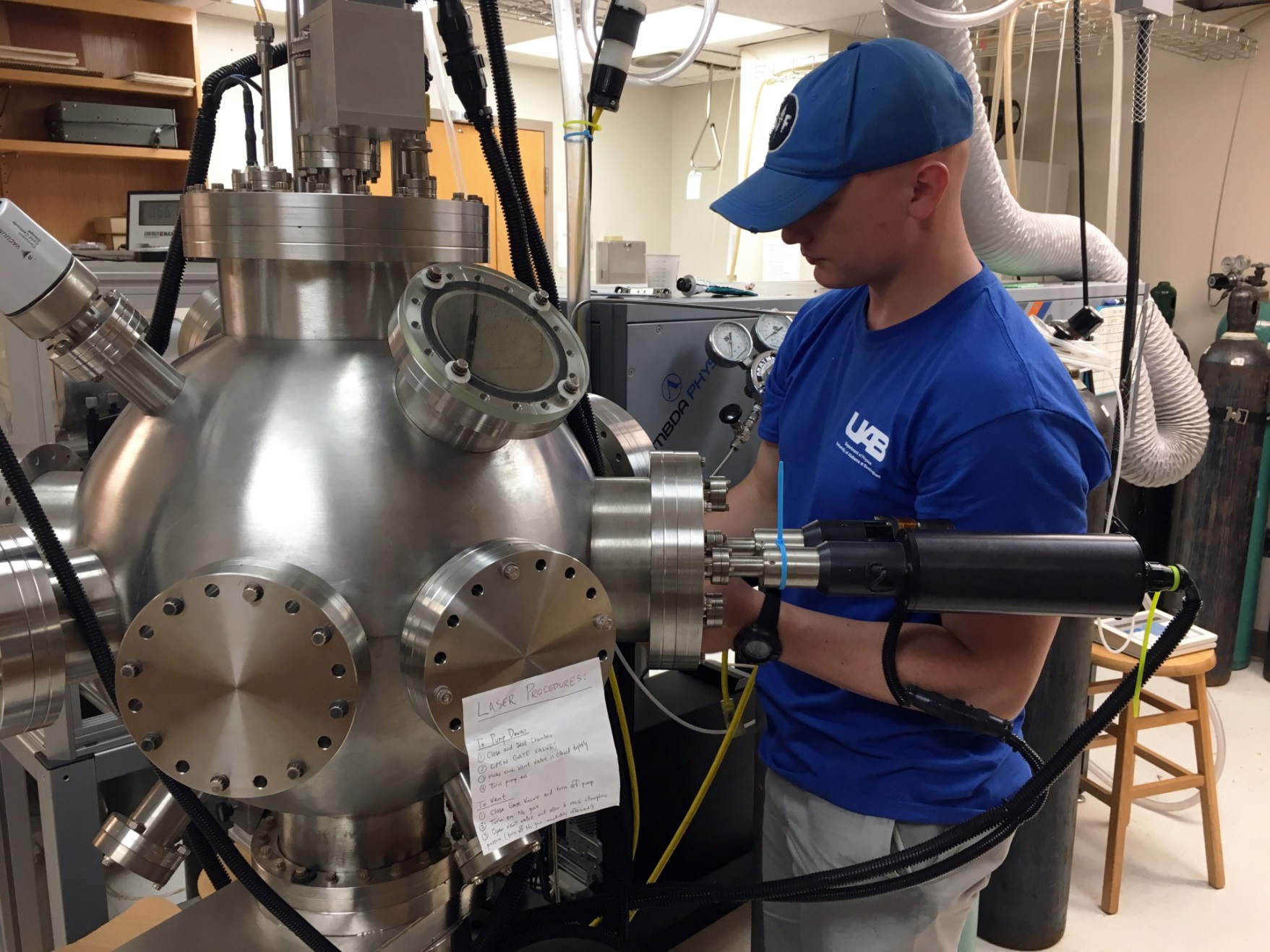 REU Kate Davis, University of MontevalloFaculty Mentor Dr. Shane Aaron Catledge
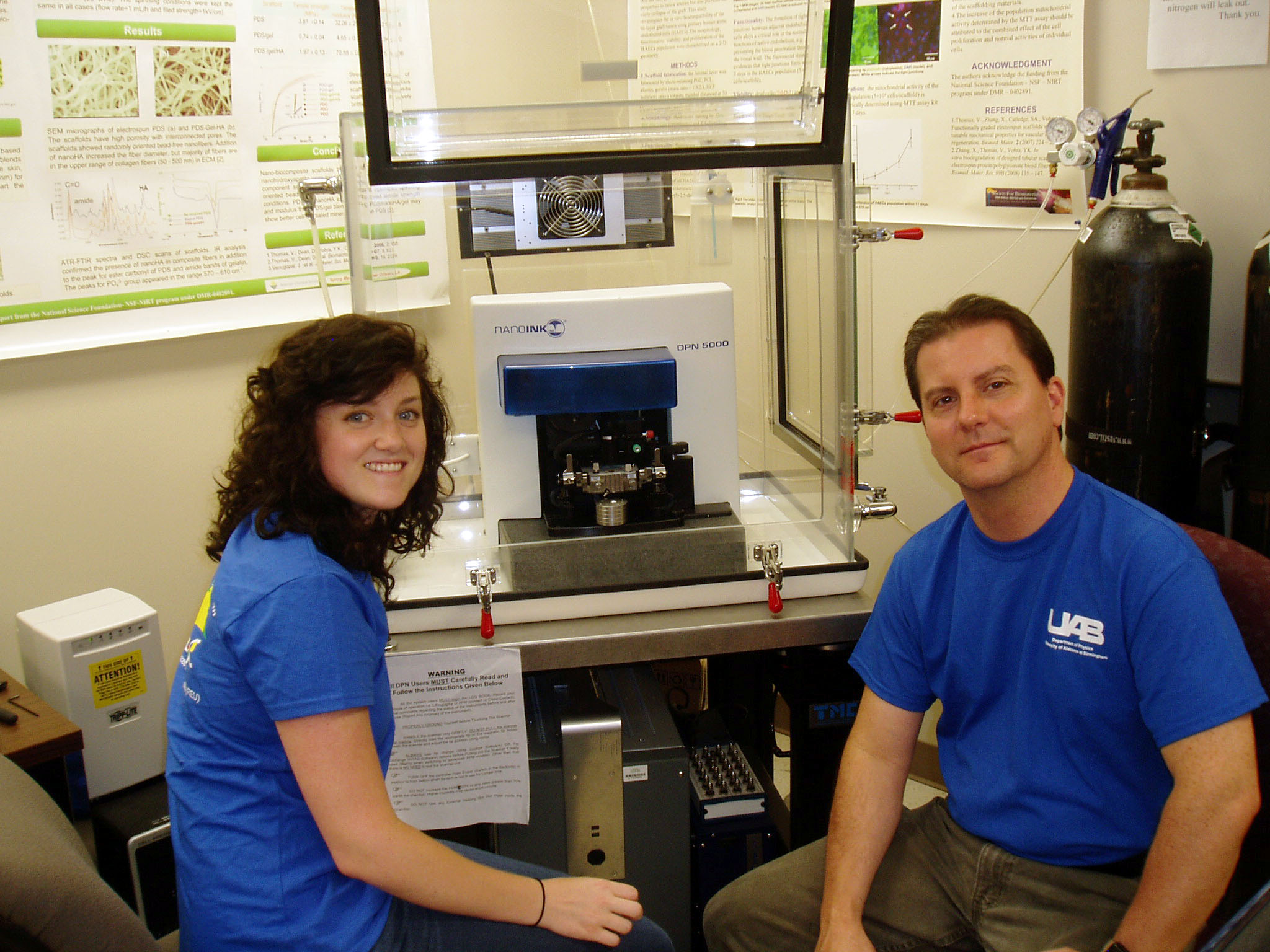 REU Julian Dover, Chicago State University & Mentor Benjamin Willis, Engineer
REU Aidan Farr, The University of the South & Faculty Mentor Dr. Robert Mohr
REU Evan Garrison, University of Alabama at Birmingham & Mentor Dr. Ryoichi Kawai
REU David Goodloe, Birmingham Southern CollegePostdoc Mentor, Dr. Paul Baker
REU David Goodloe (r),
Birmingham Southern College

Postdoc Mentor Dr. Paul Baker Postdoc
REU Craig Johnson, St. Augustine’s University&  Faculty Mentor & REU Program Director  Dr. Yogesh K. Vohra
REU Matthew Stiles (r), Utah Valley UniversityFaculty Mentor Dr. David Hilton (c), Postdoc Mentor Dr. Biplob Barman (l)
Left (REU Victor Torres (c) Colorado CollegePostdoc Mentor, Mohamed Selim (l)Mentor Benjamin Willis, Engineer (r)
REU Rick Watkins, UABFaculty Mentor Dr. Vladimir Fedorov
REU Brianna Kenney, Alabama A & M University& Mentor Dr. Jami Dashdorj, Research Associate
REU Ashli Moore, Oakwood University (l)Faculty Mentor Dr. LuFang Zhou (r)
REU Jacob Norman, UC Berkeley & Faculty Mentor Dr. Eugene Kharlampieva